- SUN RISE-
日出水彩背景模板
Design & Creativity Space Studio
荣誉出品
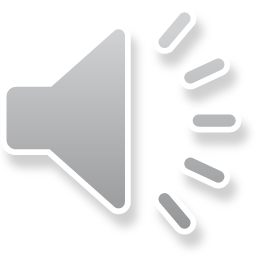 —CONTENTS—
01
02
03
04
请在此添加标题
请在此添加标题
请在此添加标题
请在此添加标题
PART ONE
请在此处添加标题
—风云办公—
请在此处添加标题
Design & Creativity Space Studio
Design & Creativity
拥有优秀的专业设计团队，严谨的逻辑思维、创意的图示化表达，带来精美、创意、动感、形象、时尚的全新PPT体验。
75%
90%
70%
55%
PPT模板
PPT作品
PPT定制
PPT图表
请在此处添加标题
Design & Creativity Space Studio
359 M
专业精致的PPT设计与制作，为您提供全方位的演示服务。拥有优秀的专业设计团队，严谨的逻辑思维、创意的图示化表达，带来精美、创意、动感、形象、时尚的全新PPT体验。
1.908 K
2.074 K
Male User
Female User
请在此处添加标题
Design & Creativity Space Studio
风云办公专注于专业精致的PPT设计与制作
我们拥有优秀的专业设计团队
严谨的逻辑思维、创意的图示化表达
带来精美、创意、动感、形象、时尚的全新PPT体验
9K
1K
风云办公专注于专业精致的PPT设计与制作，为您提供全方位的演示服务。我们拥有优秀的专业设计团队，严谨的逻辑思维、创意的图示化表达，带来精美、创意、动感、形象、时尚的全新PPT体验。
请在此处添加标题
Design & Creativity Space Studio
请添加标题
请添加标题
严谨的逻辑思维、创意的图示化表达，带来精美、创意、动感、形象、时尚的全新PPT体验。
严谨的逻辑思维、创意的图示化表达，带来精美、创意、动感、形象、时尚的全新PPT体验。
Business
Creative Idea
Sales Target
Launch
Desktop Application
Social Media
请添加标题
请添加标题
严谨的逻辑思维、创意的图示化表达，带来精美、创意、动感、形象、时尚的全新PPT体验。
严谨的逻辑思维、创意的图示化表达，带来精美、创意、动感、形象、时尚的全新PPT体验。
请在此处添加标题
Design & Creativity Space Studio
Data Analysis
Content Strategy
Sales Formula
Report
Win Award
Marketing
Data Analysis
Design Graphic
Write Skills
风云办公专注于专业精致的PPT设计与制作，为您提供全方位的演示服务。我们拥有优秀的专业设计团队，严谨的逻辑思维、创意的图示化表达，带来精美、创意、动感、形象、时尚的全新PPT体验。
PART TWO
请在此处添加标题
—风云办公—
请在此处添加标题
Design & Creativity Space Studio
风云办公
19.5 K
专业精致的PPT设计与制作，为您提供全方位的演示服务。拥有优秀的专业设计团队，严谨的逻辑思维、创意的图示化表达，带来精美、创意、动感、形象、时尚的全新PPT体验。
17.2 K
9.2 K
7.7 K
Management
Marketing
Creative
Message
专注于专业精致的PPT设计与制作，为您提供全方位的演示服务，带来精美、创意、动感、形象、时尚的全新PPT体验。
请在此处添加标题
Design & Creativity Space Studio
风云办公专注于专业精致的PPT设计与制作
我们拥有优秀的专业设计团队
严谨的逻辑思维、创意的图示化表达
带来精美、创意、动感、形象、时尚的全新PPT体验
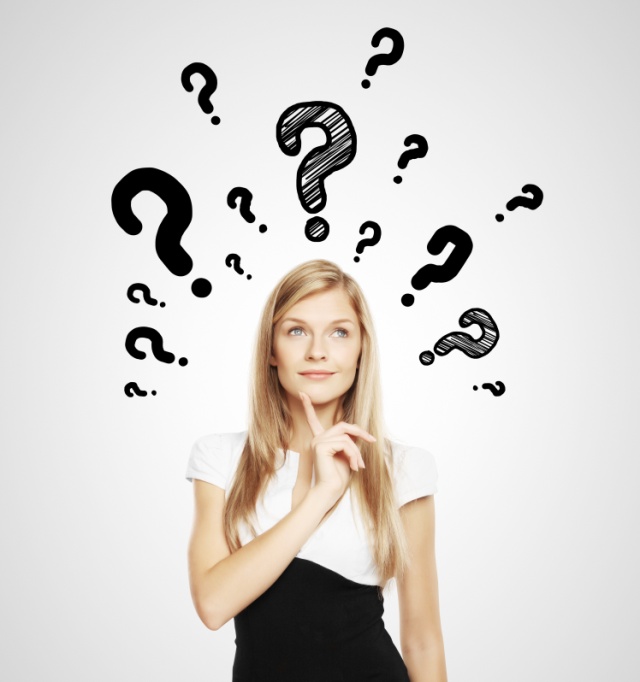 Management
Marketing
Creative
Message
专注于专业精致的PPT设计与制作，为您提供全方位的演示服务，带来精美、创意、动感、形象、时尚的全新PPT体验。
请在此处添加标题
Design & Creativity Space Studio
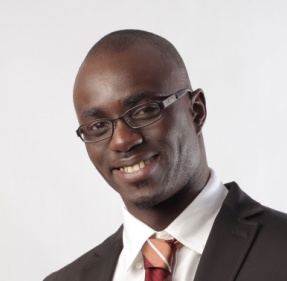 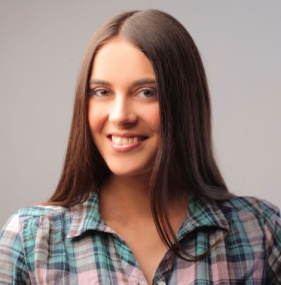 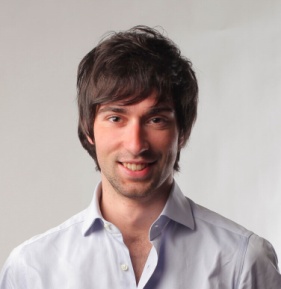 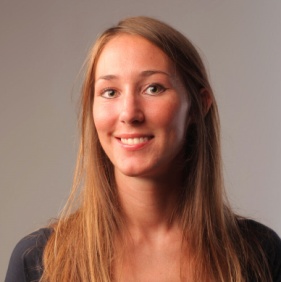 ASEP SUNARYA
EUIS KOMARIAH
DADANG PERMANA
PUTRI TERTUKAR
Creative Director
Chief Excutive Officer
General Manager
HR manager
专注于专业精致的PPT设计与制作，为您提供全方位的演示服务。
专注于专业精致的PPT设计与制作，为您提供全方位的演示服务。
专注于专业精致的PPT设计与制作，为您提供全方位的演示服务。
专注于专业精致的PPT设计与制作，为您提供全方位的演示服务。
请在此处添加标题
Design & Creativity Space Studio
Design & Creativity
拥有优秀的专业设计团队，严谨的逻辑思维、创意的图示化表达，带来精美、创意、动感、形象、时尚的全新PPT体验。
Desktop
Notebook
Tablet
Smartphone
请在此处添加标题
Design & Creativity Space Studio
请添加标题
Content 01
专注于专业精致的PPT设计与制作，为您提供全方位的演示服务。
Content 02
请添加标题
请添加标题
专注于专业精致的PPT设计与制作，为您提供全方位的演示服务。
我们拥有优秀的专业设计团队，严谨的逻辑思维、创意的图示化表达，带来精美、创意、动感、形象、时尚的全新PPT体验。
请添加标题
专注于专业精致的PPT设计与制作，为您提供全方位的演示服务。
Content 03
请添加标题
Content 04
专注于专业精致的PPT设计与制作，为您提供全方位的演示服务。
PART THREE
请在此处添加标题
—风云办公—
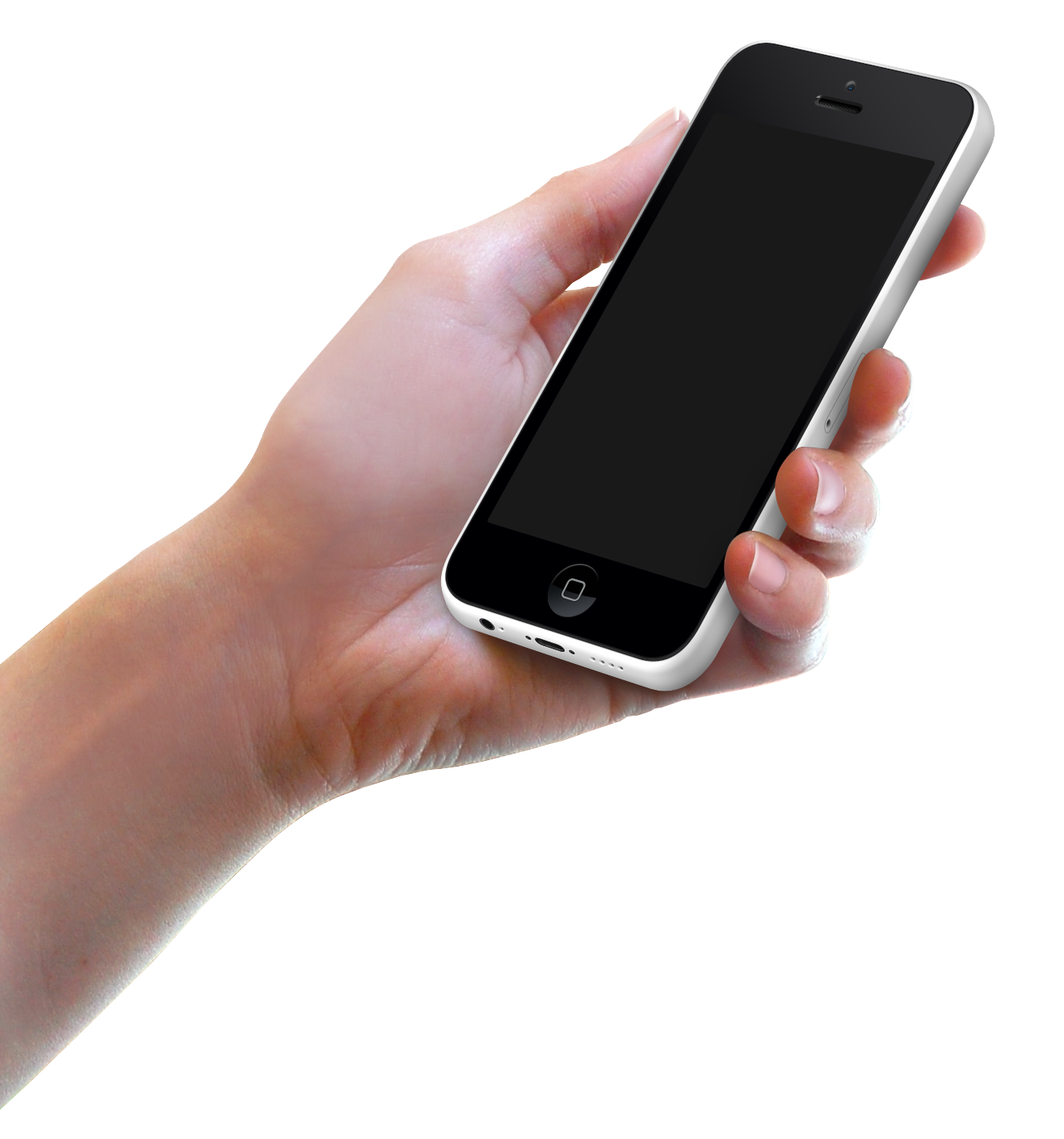 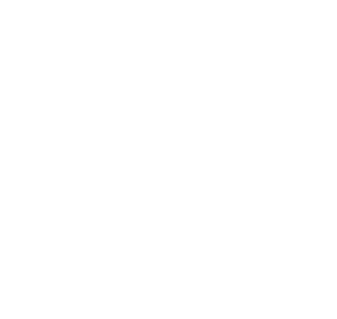 请在此处添加标题
Design & Creativity Space Studio
DESIGN & 
CREATIVITY
我们拥有优秀的专业设计团队，严谨的逻辑思维、创意的图示化表达，带来精美、创意、动感、形象、时尚的全新PPT体验。
PPT模板
PPT图表
PPT作品
PPT定制
请在此处添加标题
Design & Creativity Space Studio
请添加标题
请添加标题
请添加标题
严谨的逻辑思维、创意的图示化表达，带来精美、创意、动感、形象、时尚的全新PPT体验。
严谨的逻辑思维、创意的图示化表达，带来精美、创意、动感、形象、时尚的全新PPT体验。
严谨的逻辑思维、创意的图示化表达，带来精美、创意、动感、形象、时尚的全新PPT体验。
请在此处添加标题
Design & Creativity Space Studio
请添加标题
请添加标题
请添加标题
严谨的逻辑思维、创意的图示化表达，精美、创意、动感、形象的全新PPT体验。
严谨的逻辑思维、创意的图示化表达，精美、创意、动感、形象的全新PPT体验。
严谨的逻辑思维、创意的图示化表达，精美、创意、动感、形象的全新PPT体验。
Text Here
Text Here
Text Here
Text Here
Text Here
请添加标题
请添加标题
严谨的逻辑思维、创意的图示化表达，精美、创意、动感、形象的全新PPT体验。
严谨的逻辑思维、创意的图示化表达，精美、创意、动感、形象的全新PPT体验。
请在此处添加标题
Design & Creativity Space Studio
请添加标题
请添加标题
专业精致的PPT设计与制作，为您提供全方位的演示服务。
专业精致的PPT设计与制作，为您提供全方位的演示服务。
0
请添加标题
请添加标题
专业精致的PPT设计与制作，为您提供全方位的演示服务。
专业精致的PPT设计与制作，为您提供全方位的演示服务。
请在此处添加标题
Design & Creativity Space Studio
请添加标题
风云办公专注于专业精致的PPT设计与制作，为您提供全方位的演示服务。我们拥有优秀的专业设计团队，严谨的逻辑思维、创意的图示化表达，带来精美、创意、动感、形象、时尚的全新PPT体验。
PART FOUR
请在此处添加标题
—风云办公—
请在此处添加标题
Design & Creativity Space Studio
我们拥有优秀的专业设计团队，严谨的逻辑思维、创意的图示化表达，带来精美、创意、动感、形象、时尚的全新PPT体验。
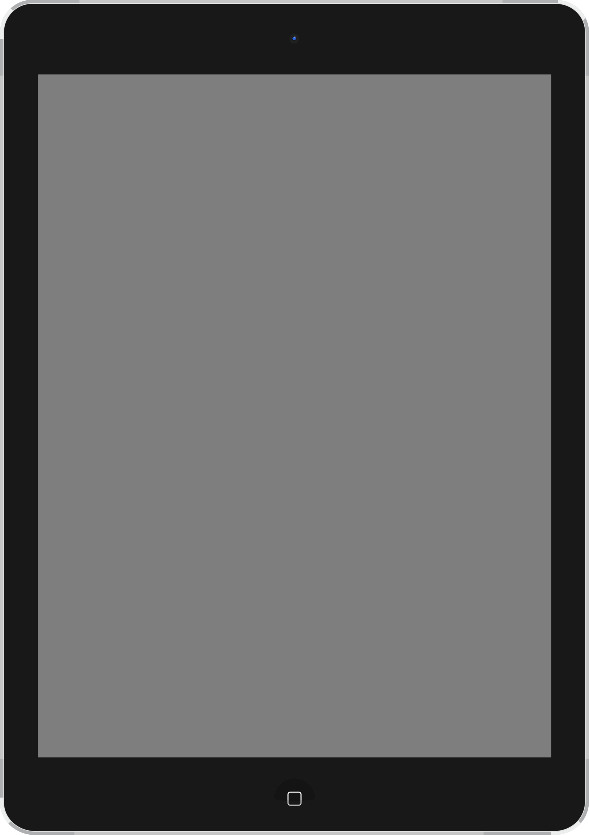 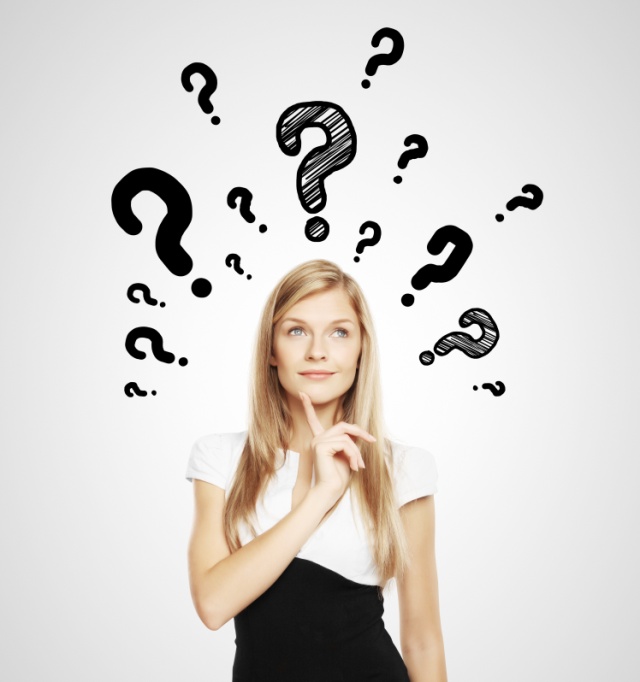 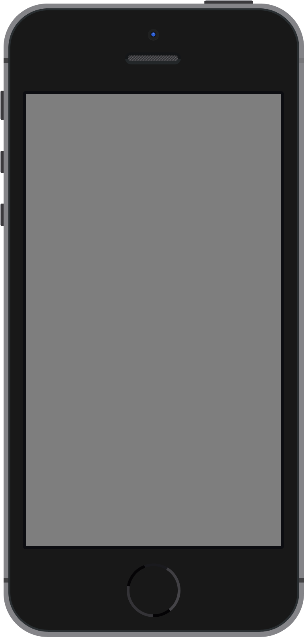 请添加标题
请添加标题
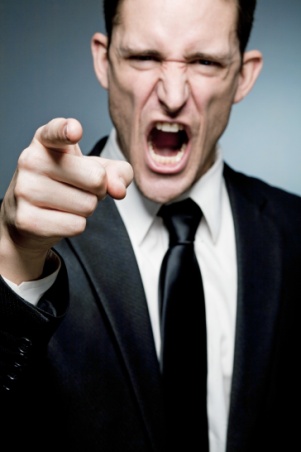 专注于专业精致的PPT设计与制作，为您提供全方位的演示服务。
专注于专业精致的PPT设计与制作，为您提供全方位的演示服务。
请添加标题
请添加标题
专注于专业精致的PPT设计与制作，为您提供全方位的演示服务。
专注于专业精致的PPT设计与制作，为您提供全方位的演示服务。
请添加标题
请添加标题
专注于专业精致的PPT设计与制作，为您提供全方位的演示服务。
专注于专业精致的PPT设计与制作，为您提供全方位的演示服务。
请在此处添加标题
Design & Creativity Space Studio
请添加标题
请添加标题
专业精致的PPT设计与制作，为您提供全方位的演示服务。
专业精致的PPT设计与制作，为您提供全方位的演示服务。
请添加标题
专业精致的PPT设计与制作，为您提供全方位的演示服务。
请添加标题
专业精致的PPT设计与制作，为您提供全方位的演示服务。
请添加标题
请添加标题
专业精致的PPT设计与制作，为您提供全方位的演示服务。
专业精致的PPT设计与制作，为您提供全方位的演示服务。
请在此处添加标题
Design & Creativity Space Studio
Design & Creativity
拥有优秀的专业设计团队，严谨的逻辑思维、创意的图示化表达，带来精美、创意、动感、形象、时尚的全新PPT体验。
BLOCK 1
请添加标题
请添加标题
专业精致的PPT设计与制作，为您提供全方位的演示服务。
专业精致的PPT设计与制作，为您提供全方位的演示服务。
BLOCK 2
BLOCK 3
BLOCK 4
请添加标题
请添加标题
专业精致的PPT设计与制作，为您提供全方位的演示服务。
专业精致的PPT设计与制作，为您提供全方位的演示服务。
请在此处添加标题
Design & Creativity Space Studio
请添加标题
请添加标题
请添加标题
请添加标题
专业精致的PPT设计与制作，为您提供全方位的演示服务。
专业精致的PPT设计与制作，为您提供全方位的演示服务。
专业精致的PPT设计与制作，为您提供全方位的演示服务。
专业精致的PPT设计与制作，为您提供全方位的演示服务。
请添加标题
请添加标题
请添加标题
请添加标题
专业精致的PPT设计与制作，为您提供全方位的演示服务。
专业精致的PPT设计与制作，为您提供全方位的演示服务。
专业精致的PPT设计与制作，为您提供全方位的演示服务。
专业精致的PPT设计与制作，为您提供全方位的演示服务。
请在此处添加标题
Design & Creativity Space Studio
请添加标题
请添加标题
严谨的逻辑思维、创意的图示化表达，带来精美、创意、动感、形象、时尚的全新PPT体验。
严谨的逻辑思维、创意的图示化表达，带来精美、创意、动感、形象、时尚的全新PPT体验。
BUSINESS PLAN
201X
请添加标题
严谨的逻辑思维、创意的图示化表达，带来精美、创意、动感、形象、时尚的全新PPT体验。
请添加标题
请添加标题
严谨的逻辑思维、创意的图示化表达，带来精美、创意、动感、形象、时尚的全新PPT体验。
严谨的逻辑思维、创意的图示化表达，带来精美、创意、动感、形象、时尚的全新PPT体验。
谢谢观看
THANKS FOR WATCHING